ΑΔΕΙΑ ΚΥΚΛΟΦΟΡΙΑΣ
ΗΜΕΡΟΜΗΝΙΑ ΚΑΤΑΣΚΕΥΗΣ-ΕΙΣΑΓΩΓΗΣ
ΣΤΟΙΧΕΙΑ ΙΔΙΟΚΤΗΤΗ
ΤΥΠΟΣ ΟΧΗΜΑΤΟΣ
ΚΥΒΙΣΜΟΣ
ΤΥΠΟΣ ΚΑΥΣΙΜΩΝ
ΧΡΩΜΑ
ΑΡΙΘΜΟΣ ΚΙΝΗΤΗΡΑ
ΡΥΠΟΙ
ΑΡΙΘΜΟΣ ΠΛΑΙΣΙΟΥ
17 ΧΑΡΑΚΤΗΡΕΣ
ΔΕΞΙΟ ΜΕΡΟΣ ΟΧΗΜΑΤΟΣ
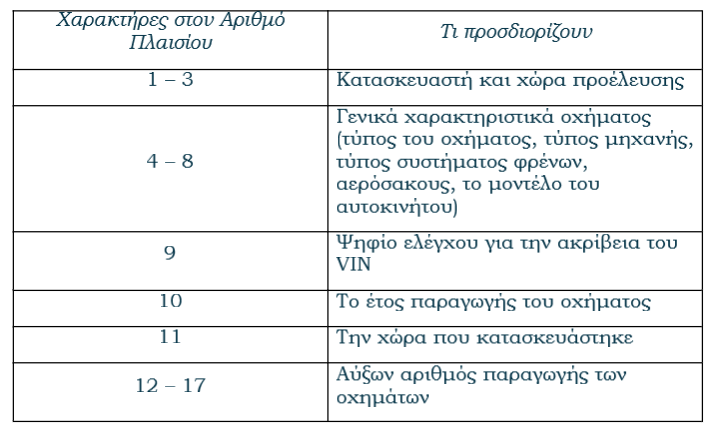 ΒΑΡΟΣ ΟΧΗΜΑΤΟΣ
ΜΙΚΤΟ ΒΑΡΟΣ
ΟΦΕΛΙΜΟ ΒΑΡΟΣ
ΑΠΟΛΥΤΟ ΒΑΡΟΣ
ΜΙΚΤΟ ΒΑΡΟΣ
ΒΑΡΟΣ ΟΧΗΜΑΤΟΣ
+ΒΑΡΟΣ ΕΠΙΒΑΤΩΝ
+ΒΑΡΟΣ ΦΟΡΤΙΟΥ ΣΤΟΝ ΧΩΡΟ ΑΠΟΣΚΕΥΩΝ
ΑΠΟΛΥΤΟ ΒΑΡΟΣ
Αυτοκίνητο.
Διάφορα λιπαντικά, τεχνικά υγρά, δοχείο καυσίμου (γεμάτο).
Απαιτείται τυπικός εξοπλισμός για τη λειτουργία του οχήματος (ανελκυστήρας, εφεδρικός τροχός, πυροσβεστήρας, τυπικό σετ εργαλείων και κλειδιών, κιτ πρώτων βοηθειών).
Ο οδηγός (λαμβάνει υπόψη το βάρος των 75 κιλών).